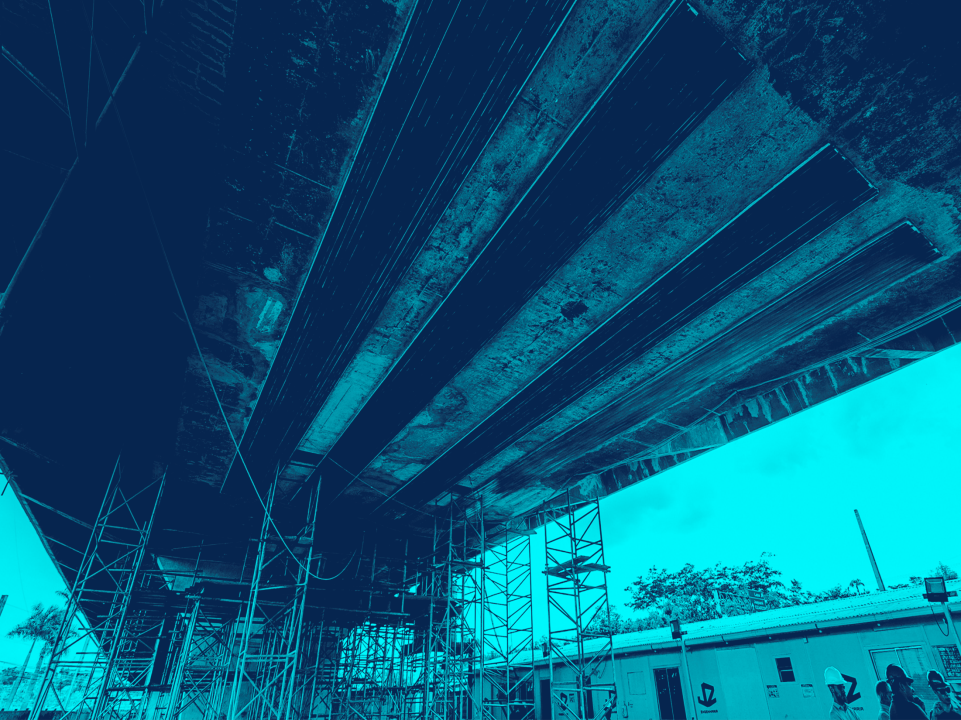 Programa de Manutenção de 
Pontes e Viadutos – Ações e Desafios

Agosto/2021
25 de Novembro de 2019
AGENDA
Introdução: histórico do programa e implantação do sistema de gestão;

Operação e Planejamento:
Inspeções – Situação Atual
Inspeções – Planejamento 2021-2024
Obras – Situação Atual
Obras – Planejamento 2021-2024
Histórico
Inspeções Visuais
TAC Assinado
SIURB Licita
Licita
Inspeções Especiais
TAC
2007
300
TCM
2012
2017
2018
jul
jul
jul
dez
Inspeção Especial
Recomenda a Suspensão
Estudo do SINAENCO
MPSP / SIURB
50 OAEs
Realizadas por SIURB
Não cabimento de licitação técnica e preço
Acidente Viaduto
Viaduto T5 Marginal
Contratações
SPOBRAS
Chamamento Público
Criação
nov
Inspeções Emergenciais
2019
Início
Inspeções Visuais
GMOA
Inspeção Especial
Obra 
Emergencial
Obras Emergenciais
jan
dez
dez
dez
Acidentes;
Incêndios;
Inspeções Especiais
222 
Unidades Estruturais
43 
Unidades
 Estruturais
Publicação
fev
Recuperação OAEs
Contratação 
(set/nov)
Prazo Exec.
5 meses
16
Unidades 
Estruturais
Licitação
Inspeções Especiais
Juntas de 
Dilatação
Juntas de 
Dilatação
3
Unidades 
Estruturais
Acidentes; 
vistorias
4 Lotes Publicados
jun
3 Lotes Publicados
Inspeções Especiais
Licitação
Inspeções Especiais
2020
Obras Emergenciais
Licitação recup. de juntas
Contrat. Obras de juntas
Licit. de
Obra
Vd Bresser
83
Unidades 
Estruturais
jan
nov
mai
ago
set
fev
2
Unidades 
Estruturais
103
Unidades 
Estruturais
23
Unidades 
Estruturais
16
Unidades 
Estruturais
186
Unidades 
Estruturais
Investimento
Investimento em ações em OAEs (2019 até o momento)
R$ 105, 4 milhões 

Investimento previsto para 2021
R$ 67, 8 milhões

Investimento previsto para 2022 (PLOA)
R$ 43,9 milhões
Obra de Arte Especial – Ciclo de Inspeção e Manutenção (NBR 9452)
Ciclo de 5 anos
Inspeção Visual Cadastral / Periódica
Inspeção Visual anual;
Inspeção Especial a cada 5 anos (extensível até 8 anos, caso atendidos os critérios estabelecidos na NBR 9452);
Como resultado da inspeção obtém-se o Projeto de Reforço;
Se aplicável, elaboração de projeto de reforço para atendimento às normas vigentes (TB45). Este projeto complementa o Projeto de Recuperação;
Realização de Obras de Recuperação/Reforço, se aplicável.
Inspeção Especial / Projeto de Recuperação
Projeto de Reforço (opcional)
Obra de Recuperação / Reforço
Obra de Arte Especial – FRENTES DE TRABALHO
OBRAS
INSPEÇÕES
VISUAIS
Periódicas (anual) e vistorias;
Preparação para contratação de inspeção especiais (FASE 4).
RECUPERAÇÃO/REFORÇO
Recuperação de todas as anomalias;
Reforço para adequação às normas atuais (TB45 ou carregamento local).
ESPECIAIS
A cada 5 anos;
Preparação para contratação de obras (Projeto de Recuperação);
Identificação de necessidade de Reforço*.
JUNTAS DE DILATAÇÃO + RECUP. PARCIAL
Identificada a partir de reclamações ou inspeções;
Adequação FUNCIONAL: recup. do berço e troca da junta elastomérica;
Recuperação de anomalias sobre o tabuleiro (opcional);
Projeto SPOBRAS.
* Projeto de reforço contratado separadamente ou incluído no contrato de inspeção especial através de aditivo
Obras de Arte Especiais - Cadastro
OAEs Cadastradas: 520 locais e 666 unidades estruturais
PMSP: 436 locais (574 UE)
Outros*: 84 locais (95 UE)
* DER, DERSA, METRO, CPTM, Concessionárias
Implantação do Sistema de Gestão de Obras de Arte Especiais
Início: mar/2020
Funcionalidades Principais:
Ficha Geral das OAEs (endereço, lat/long, tipologia estrutural, elementos geométricos, contratos, inspeções);
Cadastro, planejamento e acompanhamento de inspeções (c/acesso aos relatórios);
Acompanhamento e controle de contratações (implantação parcial);
Mapas e relatórios Gerenciais.

Inspeções cadastradas: 1191 (438 locais / 574 UE)
Inspeções 2012 
(415 locais / 517 UE)
Programa de Manutenção de OAEs – SISTEMA DE GESTÃO
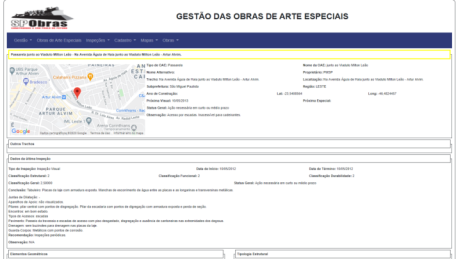 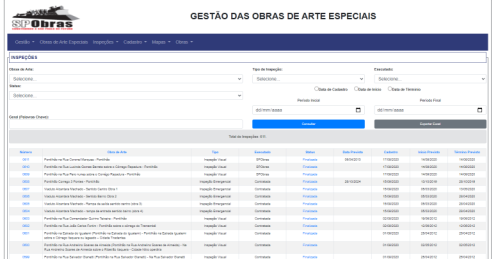 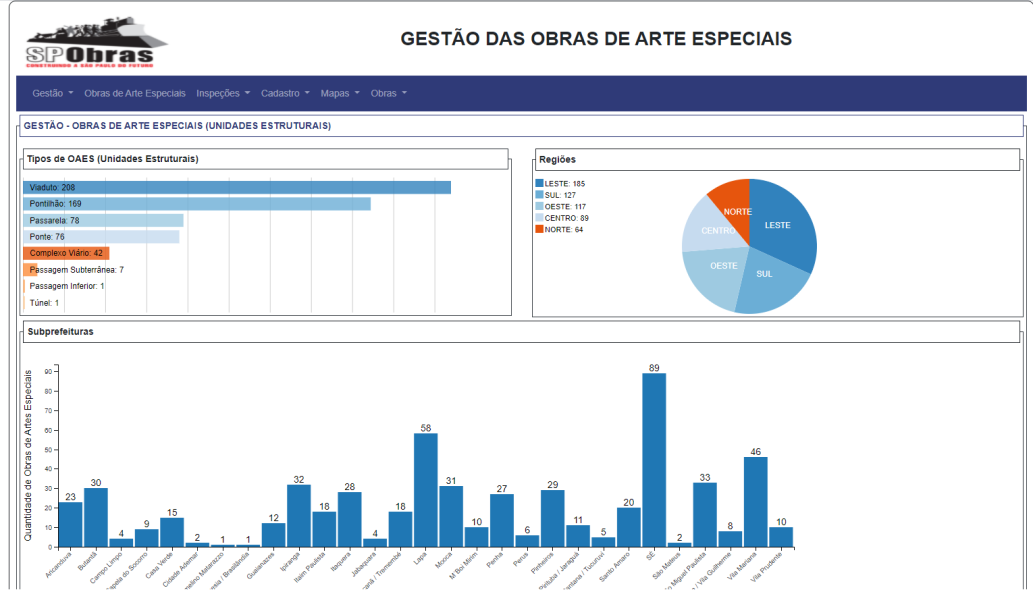 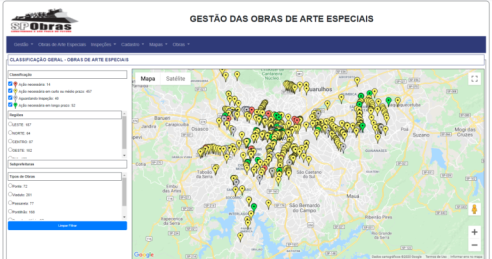 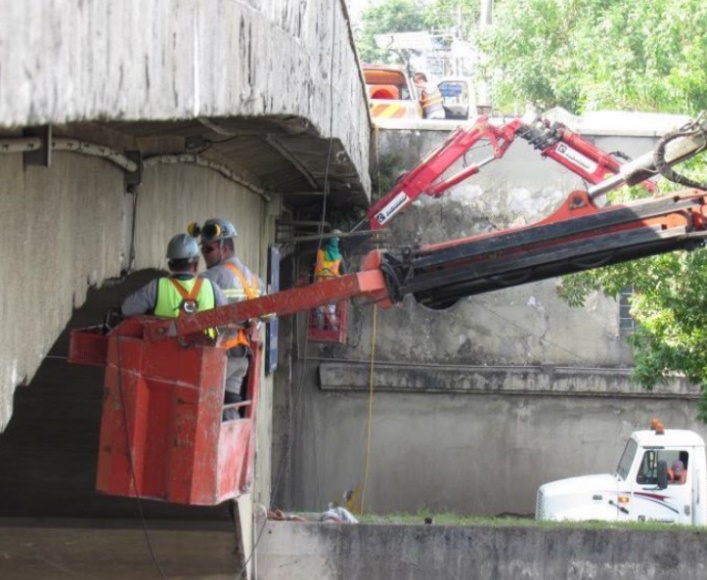 Inspeções – Executado e Planejamento
Obra de Arte Especial – INSPEÇÕES 2019-2021
Contratos de Inspeção Especial – R$ 35.906.906,89
03 Licitações Publicadas em 2019 – Contratação set/2020 e nov/2020
Prazo de execução das inspeções Especiais – 150 dias
28 Contratos
(Desc. Médio
20%)
04 Licitações Publicadas em 2020 – Contratação nov/2020
Prazo de execução das inspeções Especiais – 150 dias
Contratos de Inspeção Especial – Status
Os 28 contratos foram suspensos no 1º semestre/2021 para formalização de aditivo de serviços e ensaios adicionais*;
A retomada de 27 contratos ocorreu entre jul e set/2021;
1 contrato com previsão de retomada para out/2021;
Total dos aditivos:  R$ 449.228,70 (1,3%)
8 contratos estão encerrados, 12 suspensos (novamente) para avaliação dos reforços propostos e  8 com encerramento entre out e nov/2021;
*Serviços e Ensaios Adicionais:
Carbonatação/cobrimento da armadura;
Resistência a compressão;
Homogeneidade (US);
Resistividade;
Cloretos/Sulfatos;
Avanço Financeiro:
Medido (c/aditivo): 
 R$ 18.089.245,46 (50%)
Liquidado: 
R$ 5.841.633,80 (16%)
RAA;
Espessura do pavimento;
Prospecção de armadura;
Inspeção de bloco de fundação.
Avanço – Entrega de Documentos (peso 90%)
Avanço Geral:
87%
Avanço – Análise e Aprovação de Documentos (peso 10%)
Documentos Recebidos: 10.436
Documentos Analisados: 6.951 (67%)
Documentos Aprovados: 1.613 (15%)
Previsão de encerramento: out/2021*
	
          * Aditivo de prazo devido ao aumento do número de documentos em relação ao previsto em negociação
Apoio Técnico
Contratada: FARES
Início: 17/02/2021
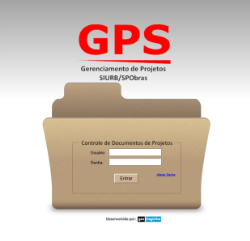 FASE 4 / 2021 – Inspeção Visual e Inspeção Especial
Inspeções Visuais (novos locais)
Inspeções finalizadas no 1º sem/2021: 106 locais e 127 unidades estruturais, incluindo 2 túneis (4 unidades estruturais); 
Inspeções programadas: 5 túneis para out-nov/2021 (8 unidades estruturais)
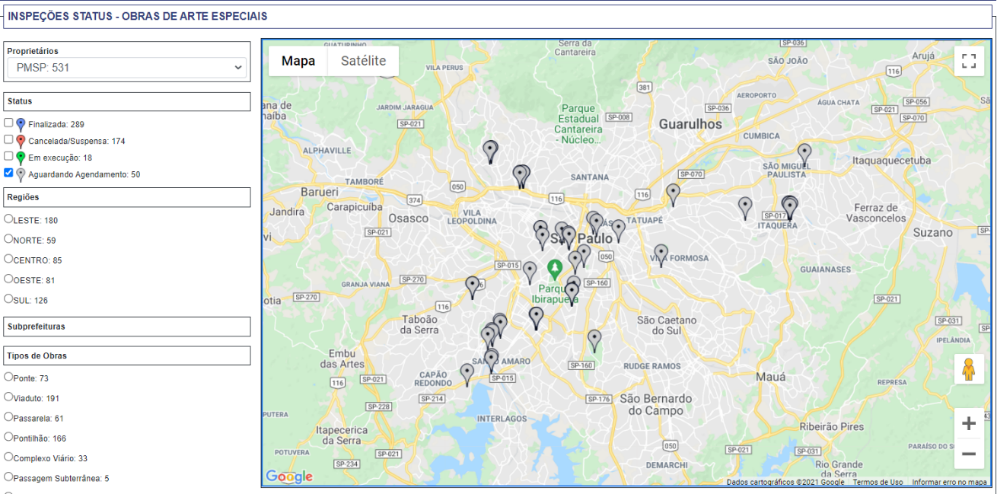 Programação de inspeções:
Sistema de Gestão de OAEs
Inspeções Especiais – Início 2º Semestre 2021
Selecionados para FASE 4: 50 locais e 70 unidade estruturais + 7 túneis (12 unidades estruturais) >>> NOTA: Demais locais inspecionados passam para próxima fase.
Preferencialmente Pontes e Viadutos + Túneis;
Previsão de publicação do Edital: out/2021 (Pontes, Viadutos, Pontilhões e Passarelas)
Previsão de Lotes: 8-10   
Previsão de Contratação: dez/2021 (conclusão em 2022)
>>> Lote exclusivo para TÚNEIS: publicação prevista pra dez/2021.
Inspeção Visual e Inspeção Especial - Túneis
Novas Diretrizes Técnicas para a inspeção de túneis
Elaborada pela SIURB e pela SPObras entre janeiro e abril de 2021;
Anteriormente, os túneis da cidade passavam por inspeções visuais rotineiras, baseadas na Norma Técnica 9452, que orienta as inspeções de OAEs;
A Nova Diretriz  visa uniformizar os métodos e procedimentos de trabalho, diminuindo assim a interpretação subjetiva dos dados obtidos e garantindo a funcionalidade e segurança das estruturas.
Inspeções
Análise das condições dos revestimentos dos túneis, emboque e desemboque (entrada e saída), pavimento e passeio (calçada);
Existência de infiltrações, revisão de instalações elétricas, sistemas de drenagem e de ventilação, barreiras de proteção, limpeza e sinalização.;
As inspeções foram divididas em quatro tipos: cadastral, rotineira, especial e extraordinária.
Inspecionados
Túneis Ayrton Senna e Maria Maluf.
Planejados - 2021
Túneis Sebastião Camargo, Jânio Quadros, Daher Cutait, Jorn. Fernando Vieira de Melo e Max Feffer.
Inspeção Visual e Inspeção Especial – Planejamento 2022-2024
Inspeções Visuais (novos locais) - 2022
Quantidade de Inspeções Visuais Periódicas a serem realizadas nos anos subsequentes
1º Semestre de 2022: 100 Unidades Estruturais
Inspeções Especiais FASE 4/5 – 2º Semestre 2022
Previsão de publicação do Edital: mai/2022 (contratação: ago/2022)
40 Locais e 50 Unidades Estruturais / 5 lotes
+ Demais Fases
>100% do total cadastrado (PMSP)
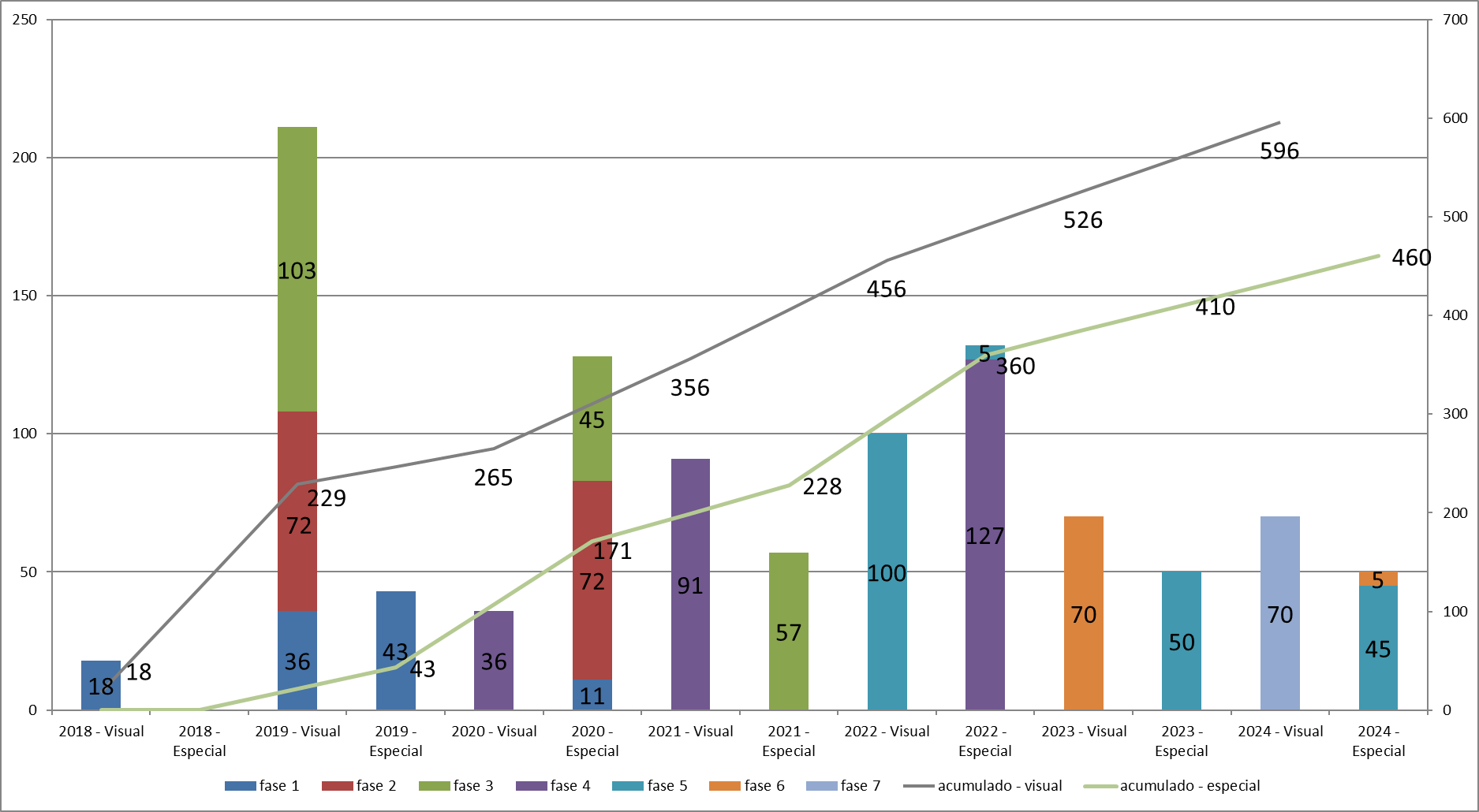 73% do total cadastrado (PMSP)
Unidade Estruturais
100% das Pontes, Viadutos e Complexos Viários (1º sem)
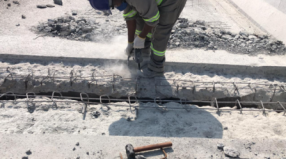 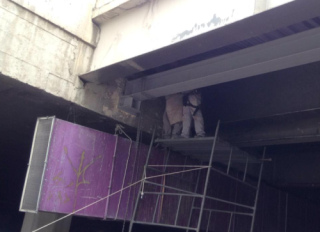 Obras – Executado e Planejamento
Obras Emergenciais – Recuperação / Reforço - 2018-2020
14 locais e 19 Unidades Estruturais Concluídas:
1 Ponte do Limão (SIURB);
1 Ponte Dutra – Pista Expressa (travessa rompida);
1 Viaduto Marginal Pinheiros T05 (travessa rompida);
1 Ponte Freguesia do Ó (reforço longarina);
1 Ponte Casa Verde (reforço longarina);
1 Pontilhão Itaim (erosão na contenção);
1 Ponte Jânio Quadros - Vila Maria (reforço longarina);
2 Ponte Jaguaré (incêndio);
2 Viaduto Miguel Mofarrej (reforço do caixão - protensão);
3 Viaduto Alcântara Machado (incêndio);
1 Pontilhão Córrego Três Pontes (erosão na contenção);
2 Ponte Cidade Jardim (recalque nos encontros/trinca muro de ala);
1 Passarela do Viaduto do Pacaembú (demolição Emergencial);
1 Acesso Praça Roosevelt (viga estronca).
Obras Emergenciais 2020 (finalizadas)
Viga estronca – Passagem sob Praça Roosevelt
Demolição de passarela no Vd Pacaembú
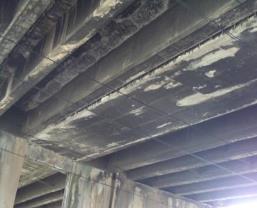 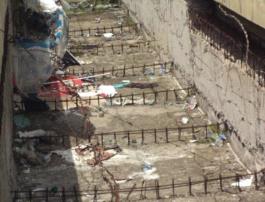 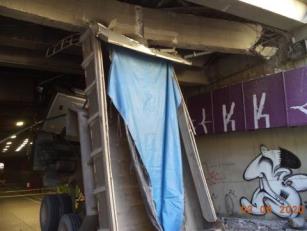 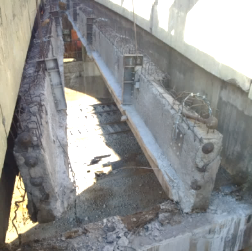 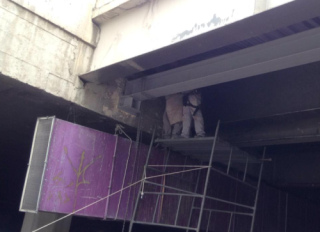 Obras executadas – Juntas de Dilatação – 2020/2021
Valor Total contratado:
R$ 2.910.121,10
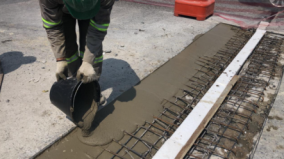 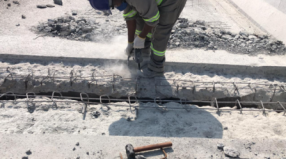 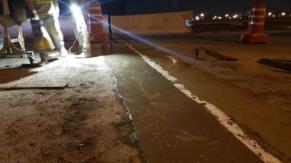 Obras executadas– Recuperação/Juntas de Dilatação – 2021
Valor Total contratado:
R$ 1.902.676,80
Juntas de Dilatação - 5 Unidades Estruturais:
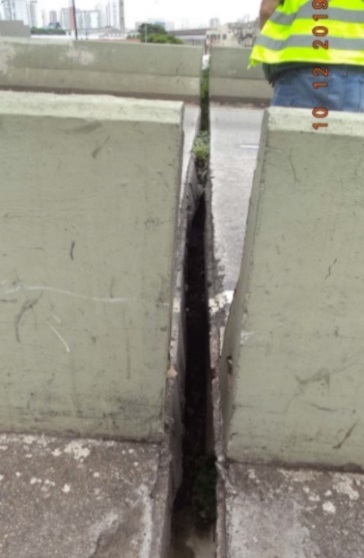 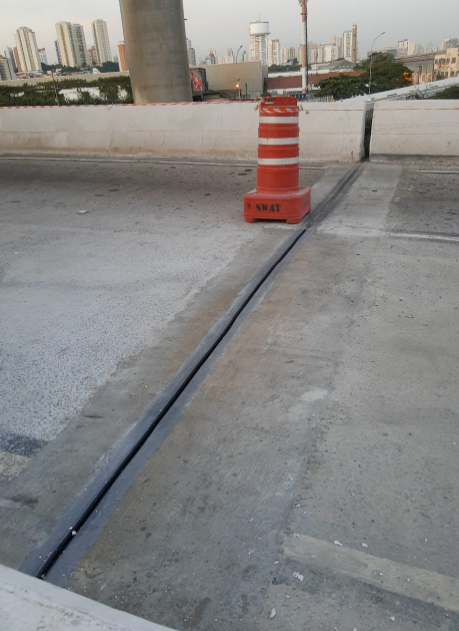 Recuperação - 1 Unidade Estrutural:
Viaduto T05 – Serviços de Recuperação Complementares
Contrato: 010/SIURB/202
Valor (Contrato+Aditivos): R$ 3.548.869,95 
Encerramento: jul/21
Obras em andamento - Recuperação
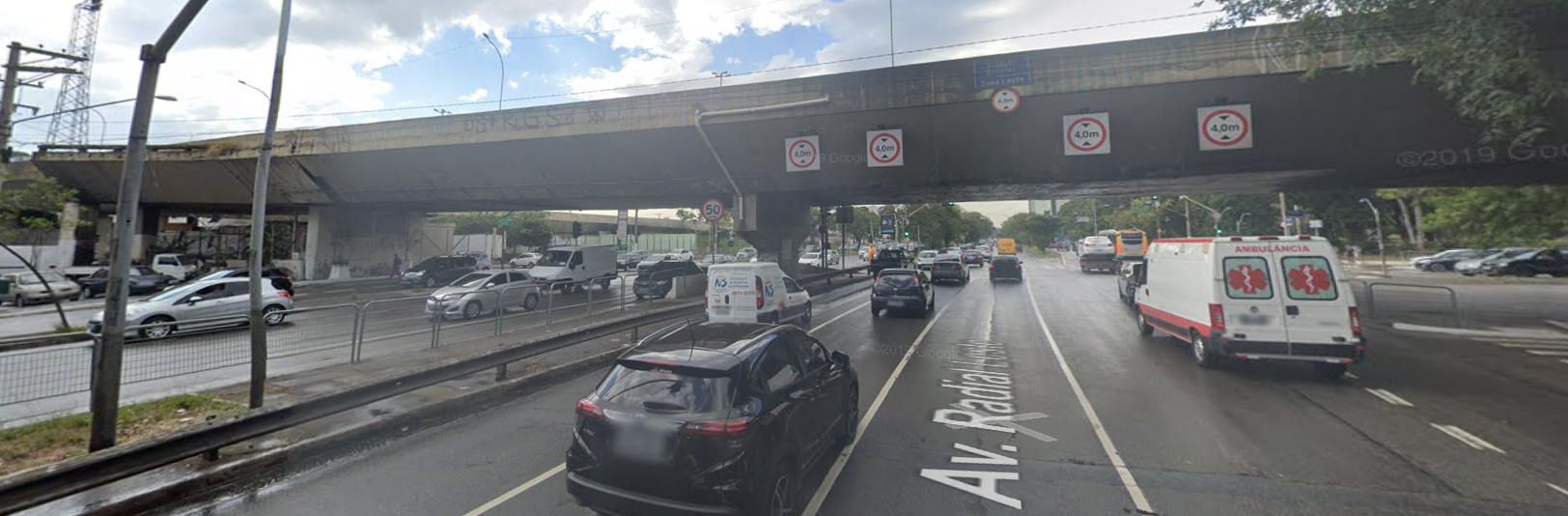 Vd Bresser: 3 Unidades Estrut.

Edital: 011/20/SIURB
Publicação: 27/11/2020
Valor contratado: R$ 5.927.664,75
Prazo: 8 meses (início 12/07/21)
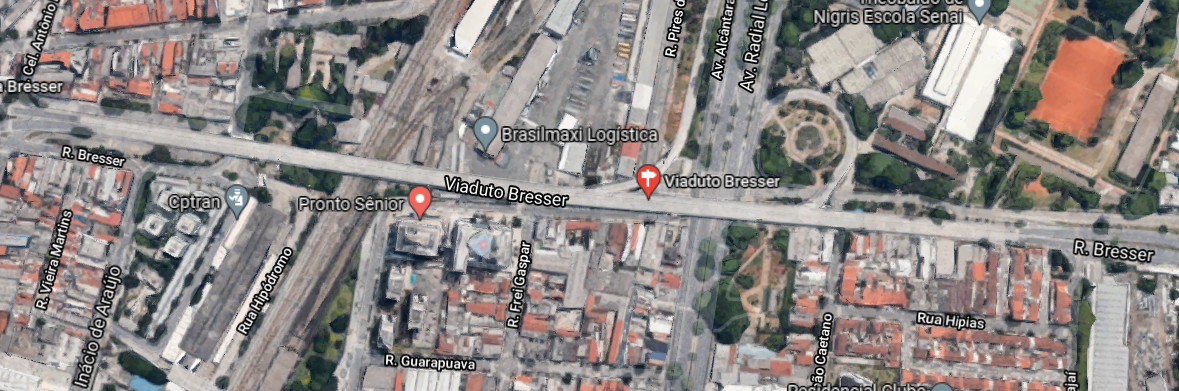 Licitação de Obras – Planejamento 2021
3 Frentes de Trabalho:

Projeto, Termo de Referência e Orçamento - Juntas de Dilatação e Recuperação (sobre o tabuleiro) : 09 locais e 13 unidades Estruturais;

Termo de Referência e Orçamento - Recuperação – OAEs sem necessidade de Reforço ou c/ projeto pronto: 06 locais e  07 unidades Estruturais (Inspeções Emergenciais 2019 + Vd Elias Nagib Breim-2021);

Termo de Referência e Orçamento - Projeto de Reforço – OAEs com necessidade de Reforço: 14 locais e 32 unidades Estruturais (Inspeções Emergenciais 2019);
Licitação de Obras – Planejamento 2021
Juntas de Dilatação e Recuperação (sobre o tabuleiro): 09 locais e 13 unidades Estruturais
Licitação de Obras – Planejamento 2021
Obra de Recuperação – OAEs sem necessidade de Reforço ou c/ projeto pronto: 07 locais e  08 unidades Estruturais
NOTA: Inspeção Especial e Projeto de Reforço do Viaduto Elias Nagib Breim em fase de finalização.
Licitação de Obras – Planejamento 2021
Projeto de Reforço – OAEs com necessidade de Reforço: 14 locais e 32 unidades Estruturais;
NOTA: Após elaboração do projeto de reforço, estima-se um prazo de 30 dias para publicação do edital de obra (consolidação da planilha de orçamento incluída no escopo).
Licitação de Obras – Planejamento 2021-2024
Inspeções Especiais 2021 (Exceto Vd. Elias Nagib Breim):
105 locais e 182 unidades estruturais

Previsão de Aprovação dos Documentos: nov-dez/2021
Previsão de início da elaboração dos editais: jan/2021
Planejamento das contratações:
Avaliação da classificação das OAEs;
Avaliação da necessidade de reforço;
Orçamento.

Ciclo de Manutenção (Distribuição estimada p/ inspeções especiais de 2021):
Licitação de Obras – Planejamento 2021-2024
Conclusão de Obras em OAEs (UE) x META 37
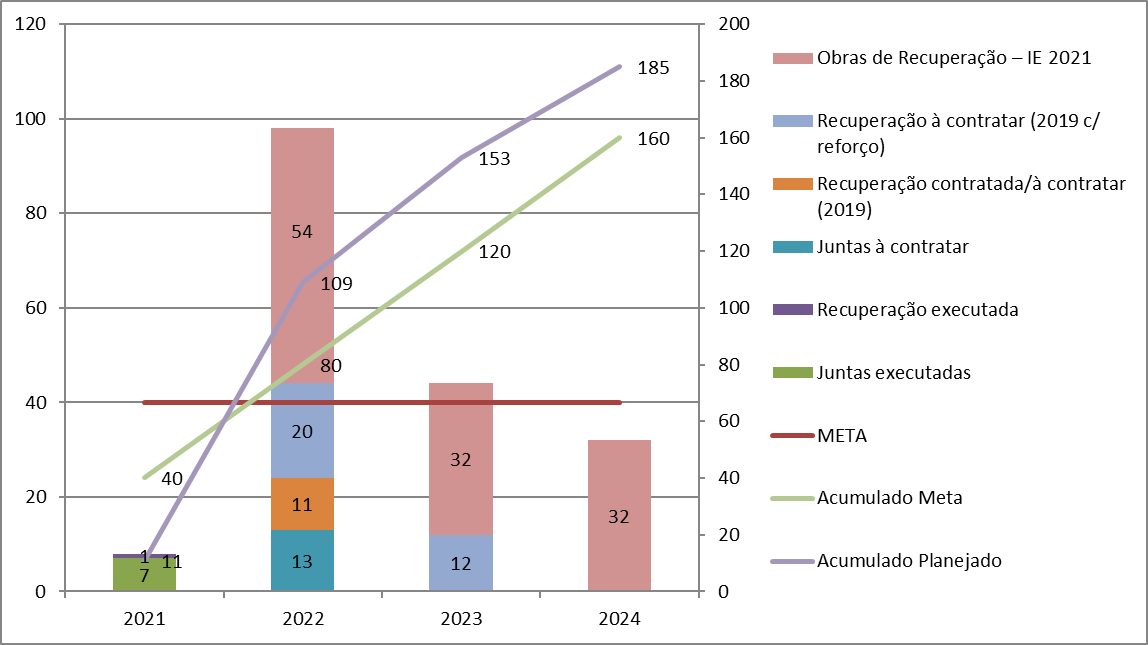 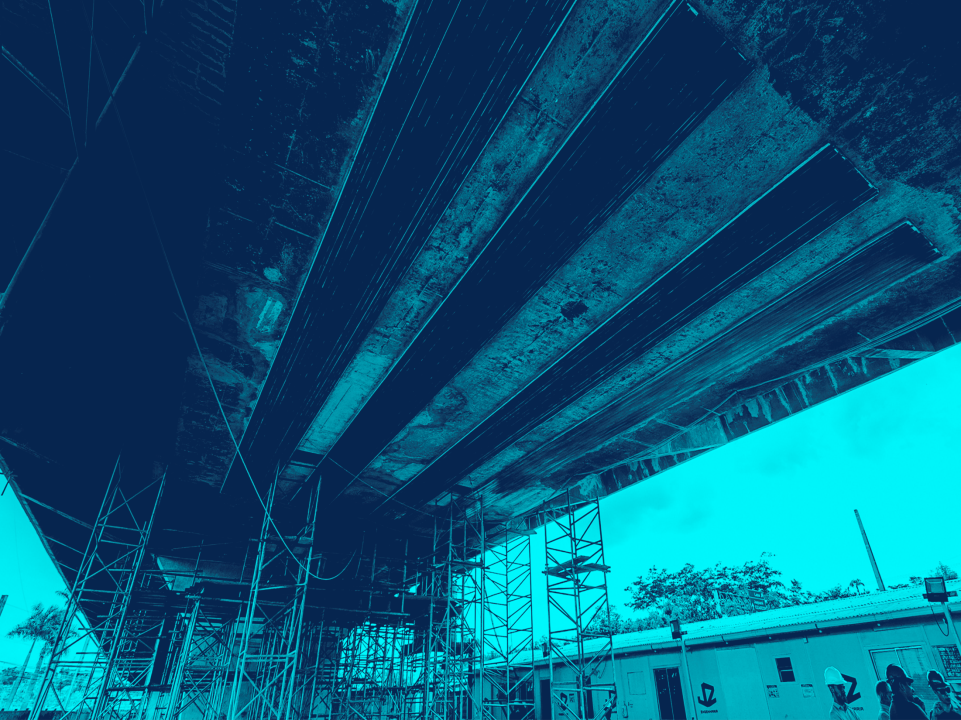 Obrigado!





Duvidas??
Fim